Test sur les tables de multiplication
Et les nombres décimaux
Attention : vous avez droit à 8-12 secondes par calcul
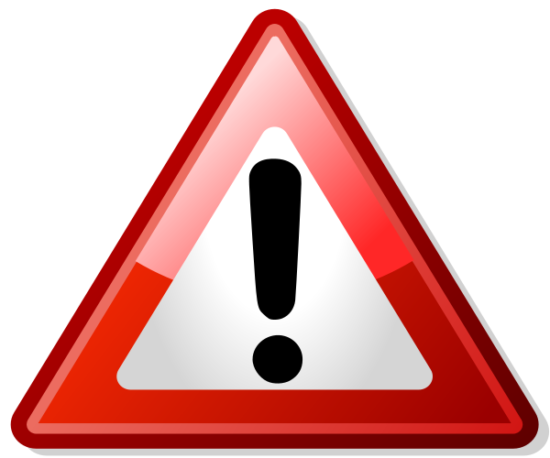 CALCUL 1
7 × 8
CALCUL 2
64 ÷ 8
CALCUL 3
Dans 42, combien de fois 7 ?
CALCUL 4
4 × 9
CALCUL 5
Quel est le plus grand ? 
2,63 ou 2,83
CALCUL 6
Quel est le plus petit ? 
15,7 ou 1,57
CALCUL 7
72 ÷ 9
CALCUL 8
Intercaler un nombre : 
2,3 <....< 2,5
CALCUL 9
Dans 54, combien de fois 6 ?
CALCUL 10
Donner une valeur approchée à l’unité de 13,31
CALCUL 11
Donner l’arrondi à l’unité de 16,8
CALCUL 12
8 × 6
CALCUL 13
Quel est le plus petit ? 
3,06 ou 3,60
CALCUL 14
Intercaler un nombre : 
1,4 <....< 1,5
CALCUL 15
Quel est le plus grand ?
55,685 ou 55,8
CALCUL 16
Donner une valeur approchée au dixième de 0,68
CALCUL 17
24 ÷ 6
CALCUL 18
Dans 32, combien de fois 8 ?
CALCUL 19
Convertir : 
1 kg = .... g
CALCUL 20
Convertir : 
2 cm = .... m
FIN DU TEST